Access Points Deployment
5130309297 赵忆漠
Outline
1.Background

2.Principle

3.Experiment
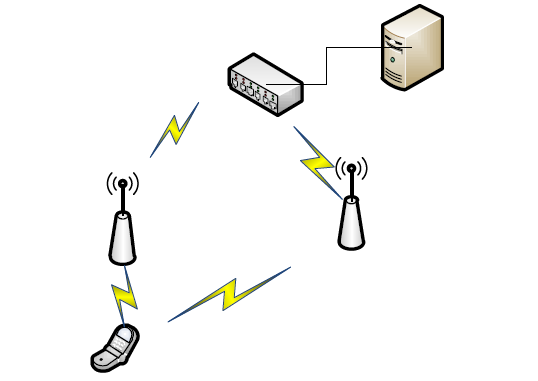 RSSI not stable 

reflection or refraction
                                               less accruacy
interference from phone or move

......
Principle
Algorithm :
    The error probability of positioning will decrease,if the Euclidean distance of the reference point increase within a certain range.
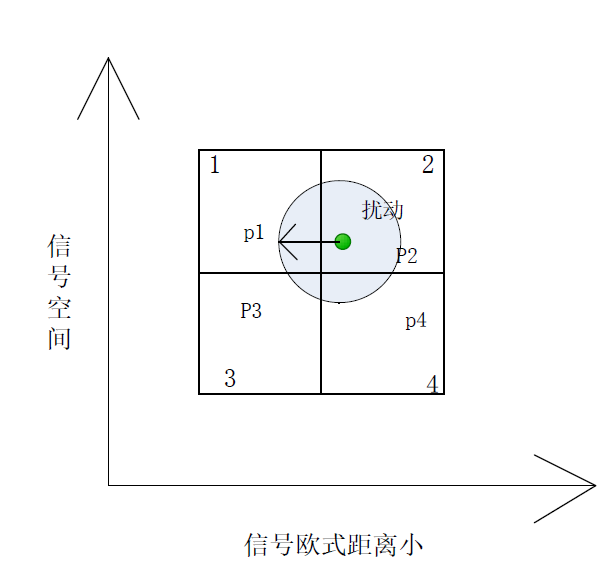 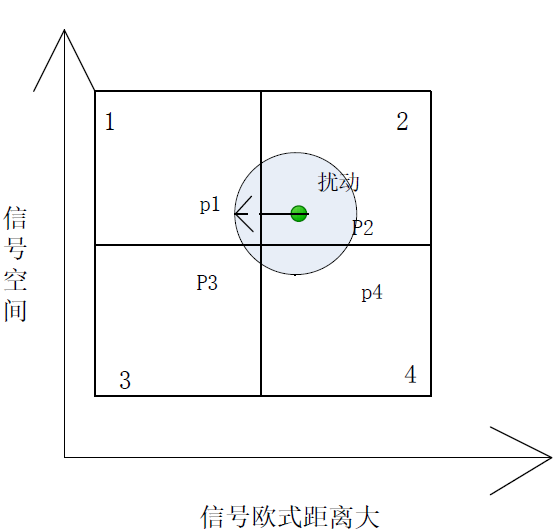 Fading statistics of the signal
  the signal of the AP:
 
  
  b(t):the baseband data
  c(t):spread spectrum sequence
  f0:carrier frequency
after the reflection and the refraction the received signal: 



R(t):complex fuzzy stochastic process
when no optical route(a0=0),R(t)can be represented as:
obey the reihly distribution
Experiment
based on the GA

use matlab to find out the number and the appropriate position of APs

the mathematical model of signal
Process1:AP num
1 set the objective function and the constraint condition
2.set the origion and the number of the reference points
3.AP_num = 0
4.set the parameters of GA
5.set the initial population and coding
6.AP <- AP+1
7.calculate the value of he objective function
8.judgement,if it fits the requirement.
9.choose,crossover and mutation
10.replace the incommensurate parent
11.find the unit which have highest fitness value record all the  value of the objective function,return to 6.
12.record the best individual and its value of objective function
Process2：appropriate position
1 set the objective function and the constraint condition
2.set the origion and the number of the reference points
3.set the parameters of GA
4.set the initial population and coding
5.calculate the value of he objective function
6.judgement,if it fits the requirement.
7.choose,crossover and mutation
8.replace the incommensurate parent
9.find the unit which have highest fitness value record all the        value of the objective function,return to 7.
10.record the best individual and its value of objective function
Some Results
AP = 6
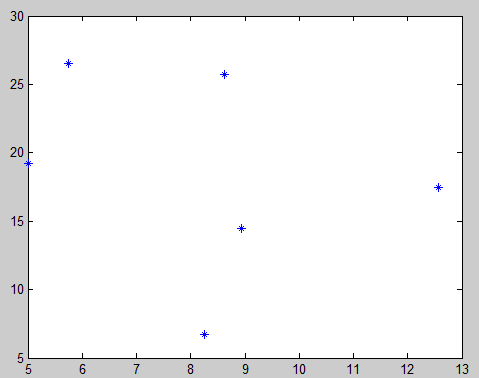 Thank you!
                    Q&A